Manifest Destiny
Unit Five
The Western Pioneers
Section One
For this section, the class used a reading from the text and answered the section assessment to best prepare for this part of the course. There were no notes for section one, but you may find this information in your printed copy of the text.
Independence for Texas
Section Two
Opening Texas
Texas was under Mexican control
TEJANOS: Spanish speaking inhabitants of the area
Between 1823 and 1825, passed laws offering cheap land to anyone willing to come to Texas
Required that people become Mexican citizens, live under Mexican law and convert to Roman Catholicism
Americanizing Texas
Americans who emigrated initially accepted citizenship
Hard for Americans to accept the Catholic church and adopt other customs
In 1830, Mexico closed its borders and banned import of slave labor and taxed imports
New laws angered settlers
Texas Goes to War
Settlers met at 2 conventions in 1832 and 1833
STEPHEN AUSTIN: president of the conventions
First convention asked Mexico to reopen borders
Second convention asked for Texas to be made a separate Mexican state
ANTONIO LOPEZ de SANTA ANNA: president of Mexico
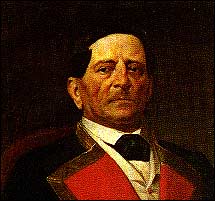 Early Battles
In September 1835, it was clear that war was inevitable
Austin urged Texans to organize an army
Texan army faced a Mexican army with serious problems
Despite early successes, Texans faced many difficulties
SAM HOUSTON: Former governor of Tennessee who took military command of the Texas army
Remember the Alamo
Santa Anna’s troops arrived in San Antonio in February 1836
Found over 180 rebels in an abandoned mission called the Alamo
Texans held Santa Anna’s army for 13 days
During the standoff, a new gov’t met and formally declared independence from Mexico
On March 6, 1836, Santa Anna’s army stormed the Alamo
Battle lasted 6 hours before Texans were defeated
Turning Point
Losses devastated Texans, but also united them behind new country
BATTLE OF SAN JACINTO: Houston attacked Santa Anna’s army in April 1836, catching them off guard – turning point of the war
Captured Santa Anna who was then forced to sign a treaty recognizing the independent Republic of Texas
Republic of Texas
Sam Houston was elected as president 
Voted in favor of annexation to become a part of the United States
Texas did not become a state right away
United States did not want to risk war with Mexico, so Jackson only recognized Texas as independent
War with Mexico
Section Three
Setting the Stage
The stage had been set for war with Mexico. Territorial disputes between the United States and Texas began as far back as 1803. Tensions grew during the presidency of John Tyler, who hoped to bring Texas into the Union. Because Texas already possessed a significant population of Southerners who had taken enslaved African Americans into Texas, it was certain to support the cause of slavery. Antislavery leaders in Congress therefore opposed annexation. Further, Mexico refused to recognize the independence of Texas and still considered it Mexican territory.
Welcome Texas & Oregon
James K. Polk wins the 1844 presidential election
Supports annexing Texas and the Oregon territory in the northwest
Oregon joined the Union in 1846
Texas joined the Union in 1845
Mexico was outraged 
Situation worsened with border dispute
War with Mexico
Polk tried to resolve issues with Mexico diplomatically
Finally sent troops led by General Zachary Taylor to the area
Mexican forces attacked US troops
Polk declared the US at war, stating “American blood has been shed on American soil!”
Winning the War
American troops quickly begin winning battles
Meanwhile, Americans in California began an uprising
United States then took possession of CA for the US
Despite wins by the US, Mexico refused to surrender
Finally on Sept 14th, forces captured Mexico City
Peace with Mexico
TREATY OF GUADALUPE HIDALGO: treaty in which Mexico gave up more than 500,000 sq mi of territory to the US
This land is now the majority of the southwest United States
Dream of manifest destiny was realized – US stretched from coast to coast
The question of slavery in these new lands would soon cause new problems